Instituto de Ciências Biomédicas USP
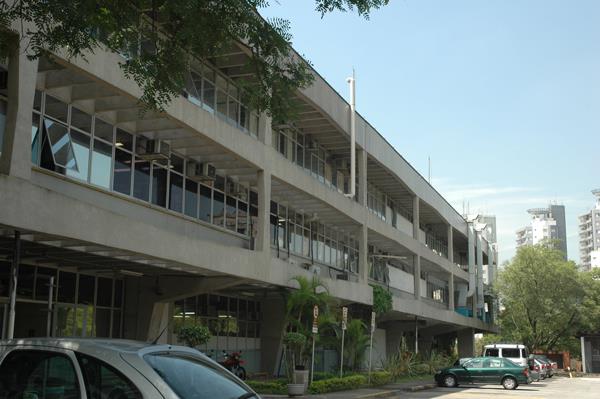 BMM0180
16/05	

Aula Teórica:
Emprego de Microrganismos na Produção de Energia – Biocombustíveis e Energia Elétrica:

A) Bioetanol e Cogeração de Energia Elétrica

B) Biodiesel




C)
P7- Isolamento de bacteriófagos
Os vírus e a biotecnologia - FAGOTERAPIA
(Convidada: Anna Melo)
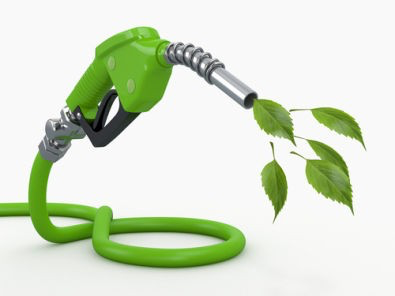 BioCombustíveis
Os Biocombustíveis são Combustíveis produzidos a partir de recursos agrícolas (fontes) renováveis como: 
- Cana-de-açúcar, 
- Milho, 
- Óleos (soja, mamona, outros)  

Podem ser utilizados para a locomoção de veículos e para a geração de energia (operação de motores como: geradores e outros). 

São considerados uma tecnologia  sustentável porque sua queima gera CO2 que rapidamente é reciclado pela natureza. 


Os principais tipos de biocombustíveis atualmente utilizados são:
Etanol  (Bioetanol) 
Biodiesel.
sustentável
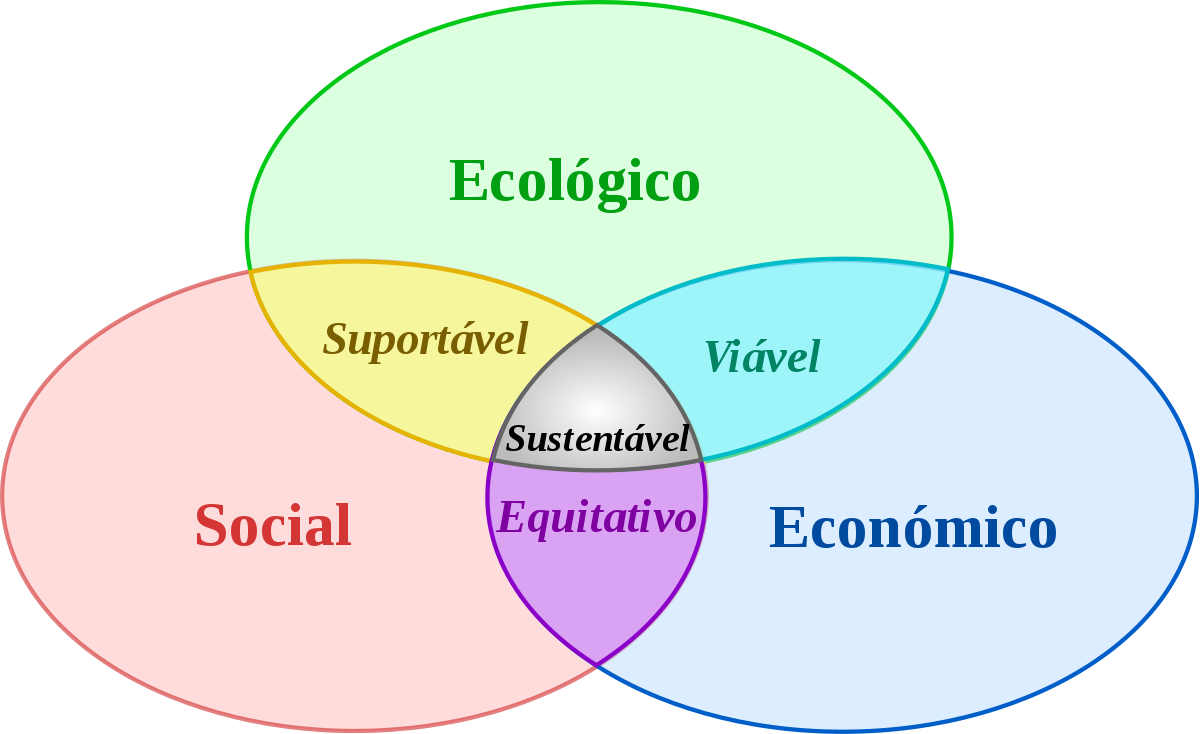 Brasil institui Política Nacional dos Biocombustíveis (RenovaBio)
Publicação: 27/12/2017 |
Fonte: MME, Brasi.
BioEtanol -  Como tudo começou...........
Pesquisas relacionadas ao uso de Álcool (etanol) ocorrem desde meados do século XX, no entanto a sua produção iniciou-se de maneira decisiva a partir da década de 1970, com a chamada Crise do Petróleo. 


Com isso, o mundo passou a buscar por outras fontes de energia que fizessem uma alternativa à extrema dependência dos combustíveis fósseis.

No Brasil foi criado o Programa Nacional do Álcool (Proálcool) para reduzir os prejuízos econômicos causados pelo alto preço do barril de Petróleo no mercado internacional.

Problemas iniciais:
baixa eficiência dos automóveis,
corrosão dos motores, carburadores e demais peças

A partir do início da década de 2.000 avanços tecnológicos permitiram a criação dos motores flex que aceitavam tanto o álcool quanto gasolina, permitindo a consolidação do uso do etanol.

Dai em diante, o consumo de etanol ultrapassou o de petróleo e tornou o Brasil um dos líderes mundiais de produção e sua exportação.

No Brasil,  a produção de ETANOL COMBUSTIVEL é principalmente, a partir da cana-de-açúcar. Tal escolha deve-se, principalmente, à viabilidade do seu plantio, além de atender a interesses econômicos dos grandes produtores nacionais. Apesar disso, o Brasil também é um dos líderes em pesquisas de fontes alternativas de produção.
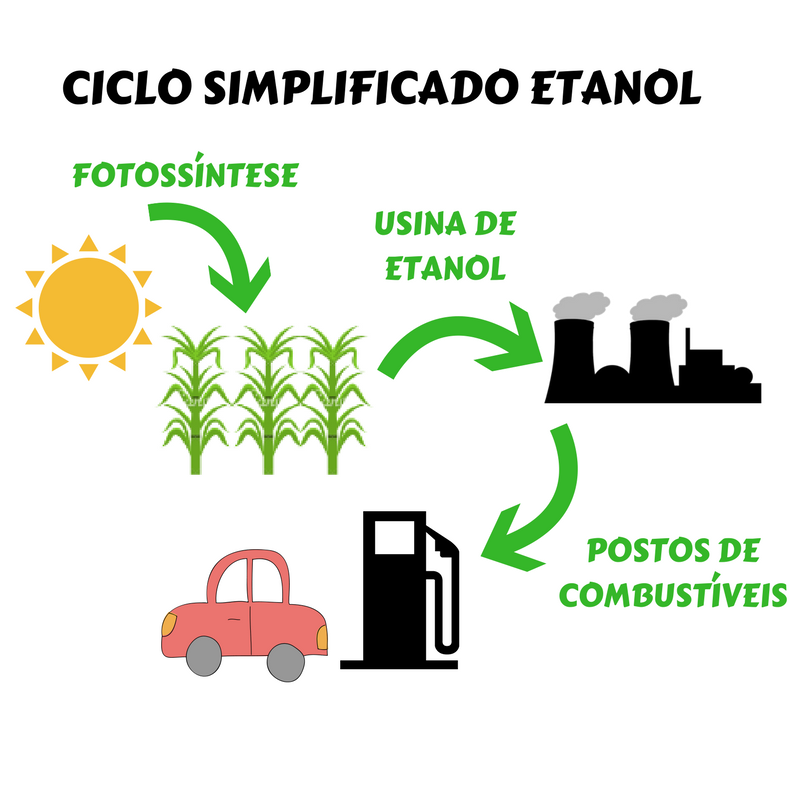 invertase
BioEtanol -  Como tudo começou...........
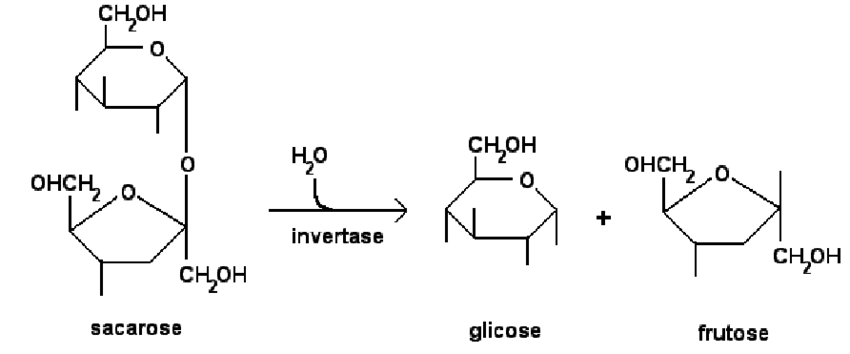 produto da hidrolise da sacarose, é muito usado em indústrias de doces, pois a a combinação glicose e frutose tem um sabor muito mais adocicado que o açúcar comum (sacarose).
açúcar invertido :
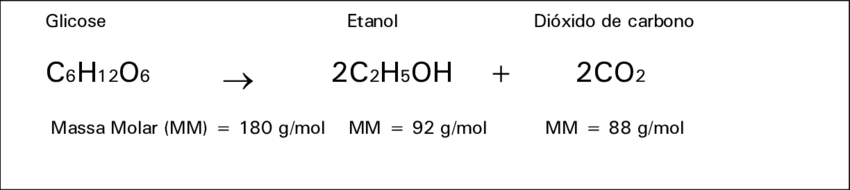 100 g                                  	  51,1 g               +              48,9 g
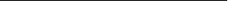 BIOETANOL
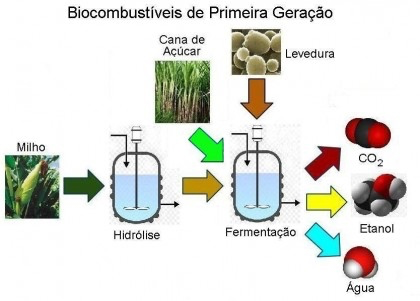 Principais linhagens de levedura Saccharomyces cerevisiae utilizadas no Brasil para fermentação de sacarose e  produção de BIOETANOL.

As Usinas utilizam linhagens residentes de dornas. Algumas das mais eficientes são: 

PE-2, CAT-1, VR-1 (Fermentec)

BG-1, CR-1, SA-1 (Copersucar)











Fig. 1. Karyotyping profiles of some strains used in this work obtained by PFGE as the TAFE system. All strains presented a unique profile. BG-1, CR-1, ME-2, MA-3, MA-4, PE-2, SA-1, VR-1, VR-2 and IZ-1904 strains were isolated from ethanol distilleries; FLE is a baker’s yeast strain. 

Fonte: Basso et al 2008
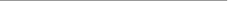 Sacarose
amido
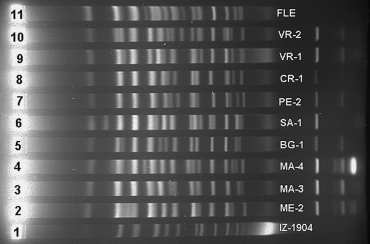 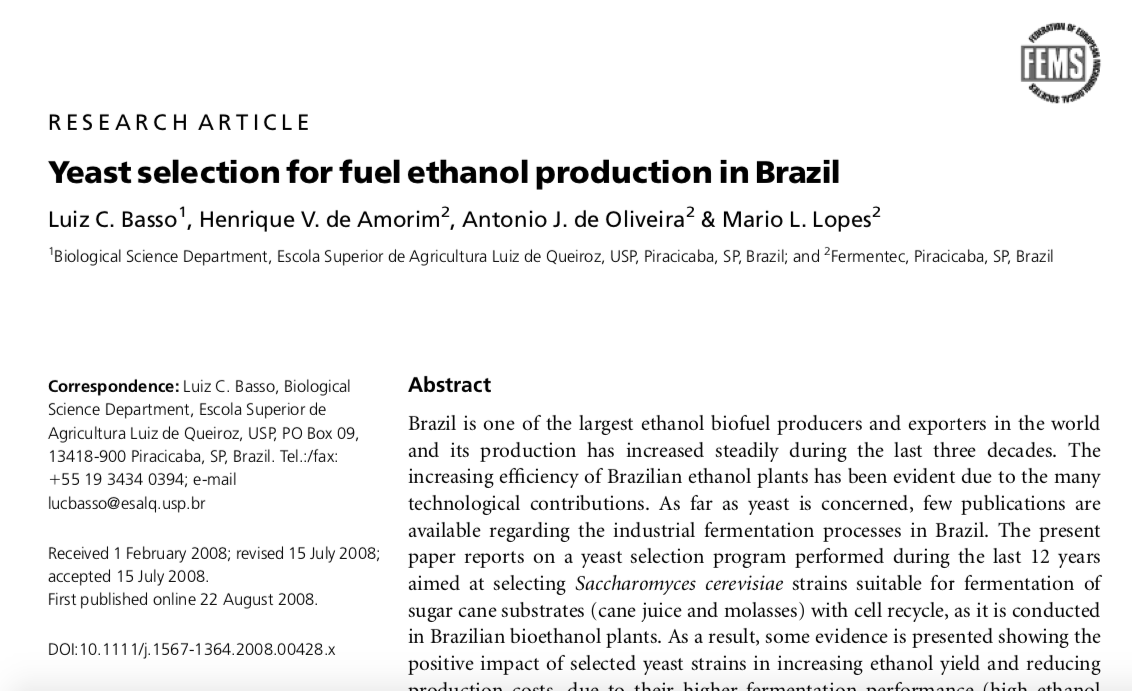 BioEtanol - e Cogeração de Energia Elétrica
Como ocorre a Produção de Bioeletricidade ?
A produção de energia elétrica é um subproduto da produção de bioetanol. 
O bagaço da cana-de-açúcar alimenta caldeiras e turbinas, cada vez mais eficientes, produzem Eletricidade.

O Brasil se destaca como um dos grandes produtores mundiais de biomassa.
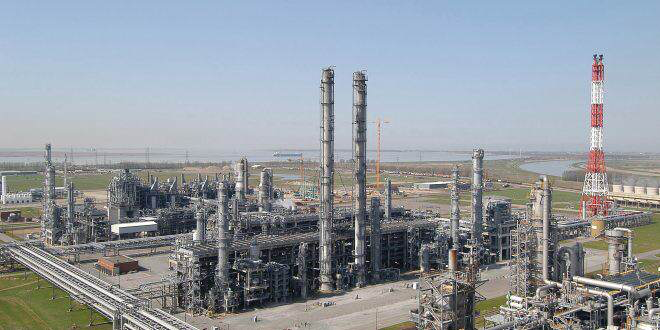 As biorrefinarias e o aproveitamento integral do potencial da biomassa
BIOETANOL – Etanol de 2ª geração
O Bagaço de cana é composto por: aprox. partes iguais de 
CELULOSE, HEMICELULOSE  e LIGNINA

Como fazer para fermentar estes açúcares ?????
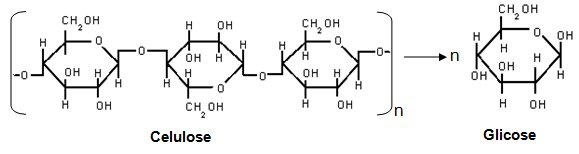 Celulose
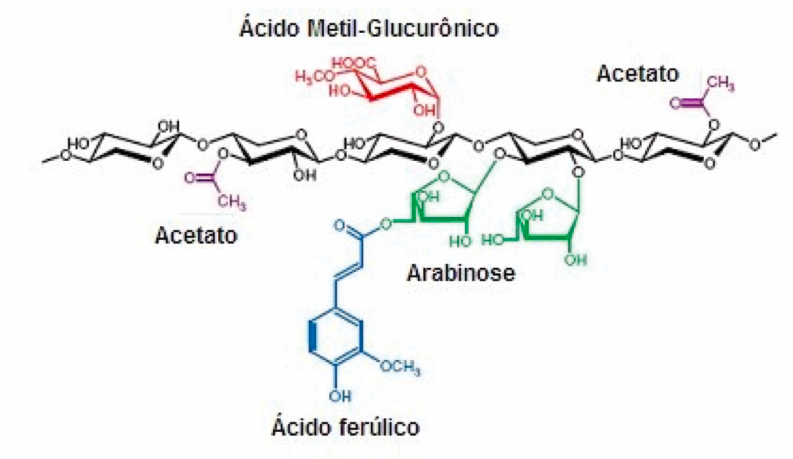 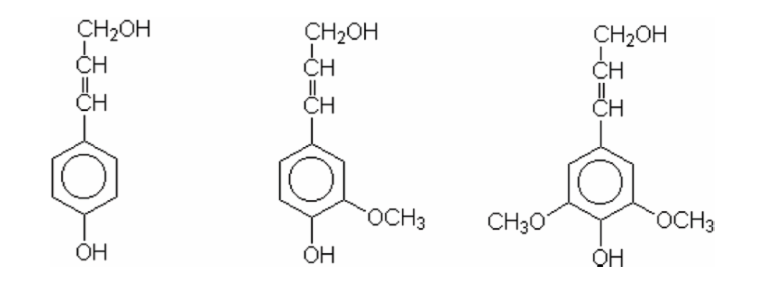 Precursores de Lignina.
Devido à natureza fenólica da lignina, essa fração não pode ser diretamente convertida em etanol. A lignina tem sido usada para a produção de energia pelo processo de combustão (LARSEN et al., 2008)
Hemicelulose: 
são heteropolissacarídeos formados por vários resíduos de açúcares pentoses (xilose e arabinose) e hexoses (glicose, manose e galactose), ácidos urônicos e grupos acetila.
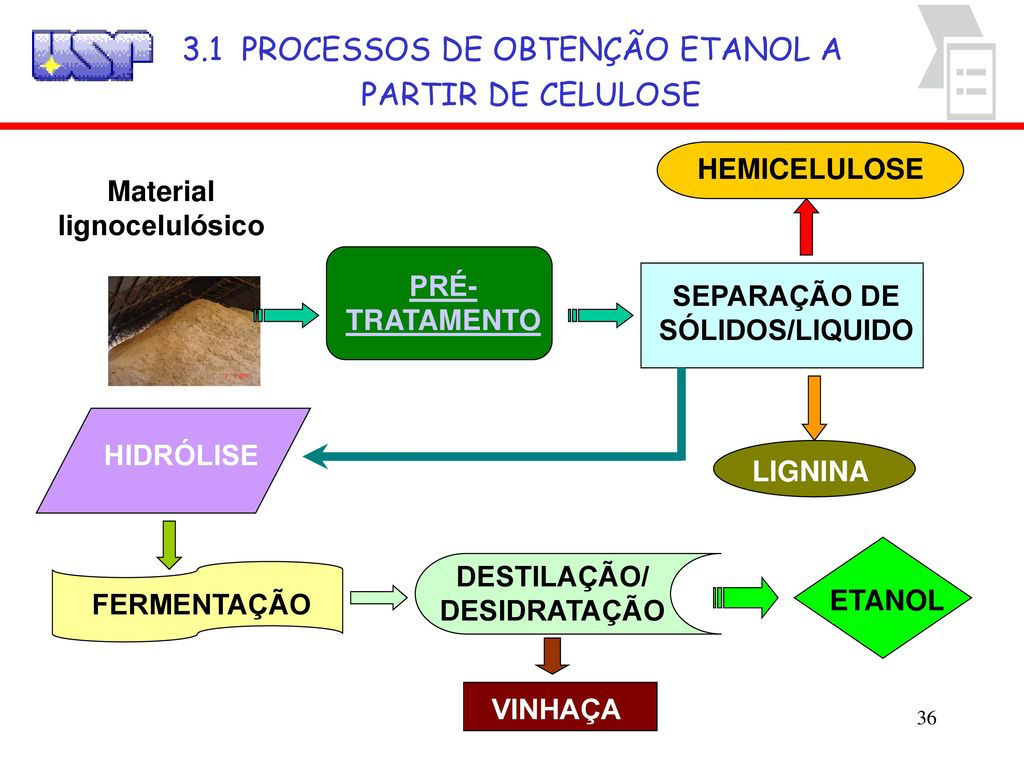 C5
(levedura não fermenta)
C6

fermentação
Anéis aromáticos
recalcitrantes 

Queima e produção de Energia
BIOETANOL – Etanol de 2ª geração
Um coquetel Enzimático (mistura de varias  enzimas) precisa ser empregado para   a que ocorra a degradação da parede celular polissacarídica do bagaço da cana-de-açúcar.

Isto libera  os açúcares que posteriormente podem ser fermentados pela levedura  resultando na produção do etanol.
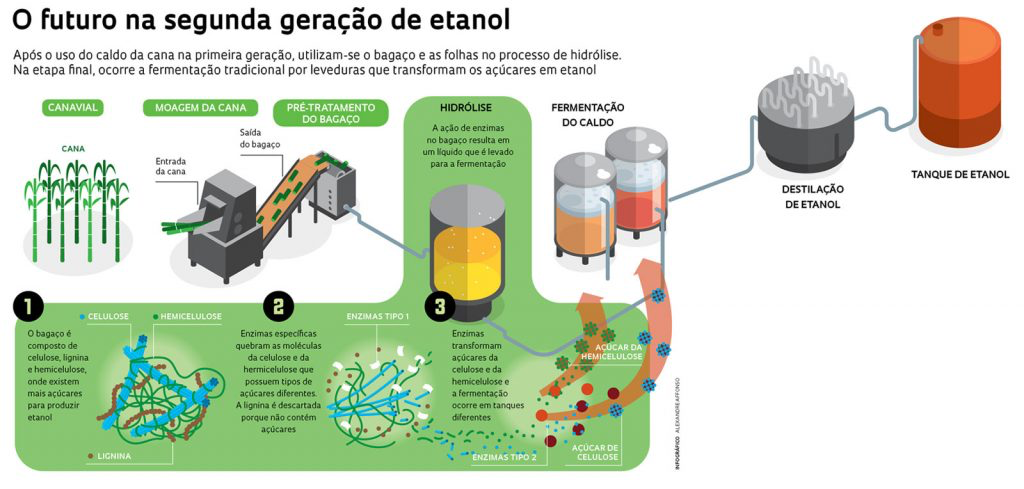 (http://revistapesquisa.fapesp.br/2012/10/11/entre-acucares-e-genes/)
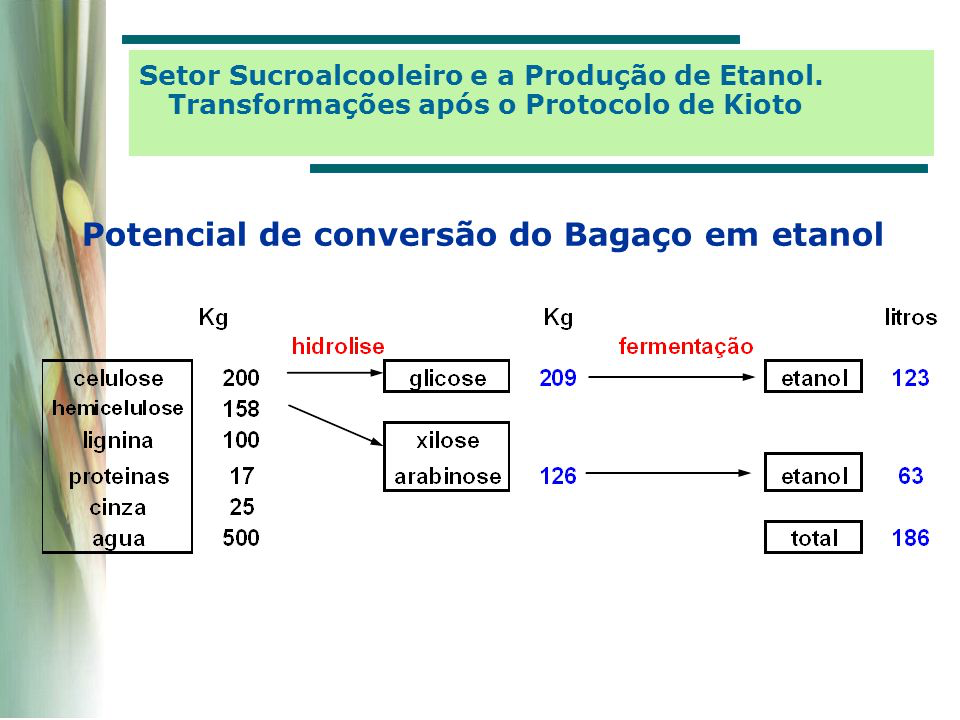 PROBLEMA:
Não há ainda  tecnologia para conseguir realizar a fermentação
Enzimas
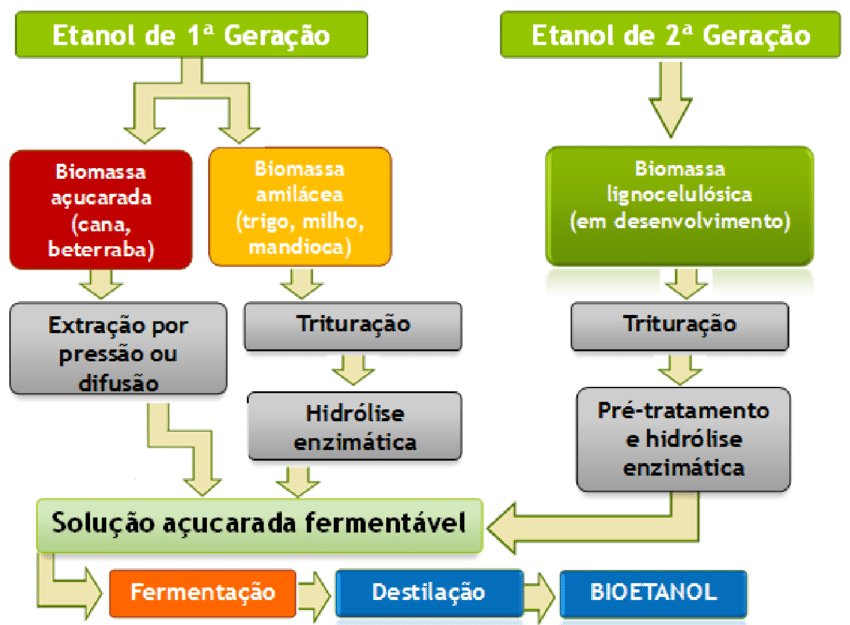 Linhagens selecionadas de levedura
BIOETANOL
As biorrefinarias do futuro
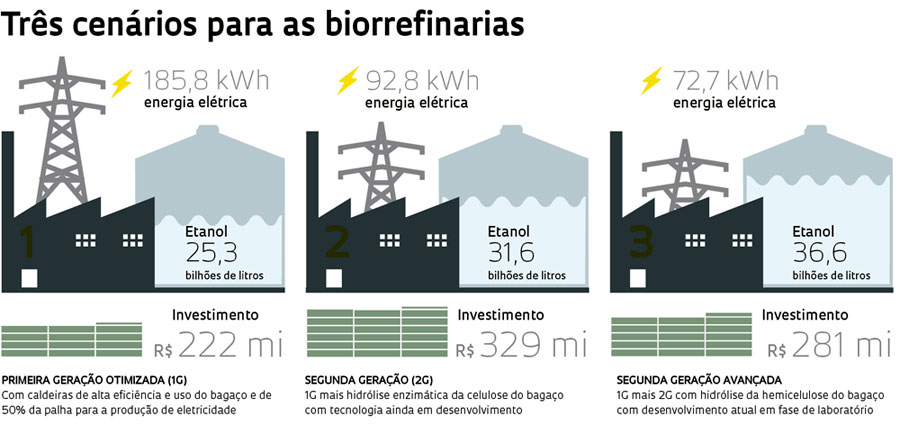 http://revistapesquisa.fapesp.br/2012/02/26/biorrefinarias-do-futuro/
BIORREFINARIA e a Alcoolquímica
Biorrefinaria é uma Instalação que integra processos de conversão de biomassa em:
biocombustíveis, 
insumos químicos, 
materiais, 
alimentos, 
rações e 
energia. 

O objetivo de uma biorrefinaria é otimizar o uso de recursos e minimizar os efluentes, maximizando os benefícios e o lucro. 

Integram diversas rotas de conversão ( bioquímicas, microbianas, químicas e termoquímicas) em busca do melhor aproveitamento da biomassa e da energia nela contida.
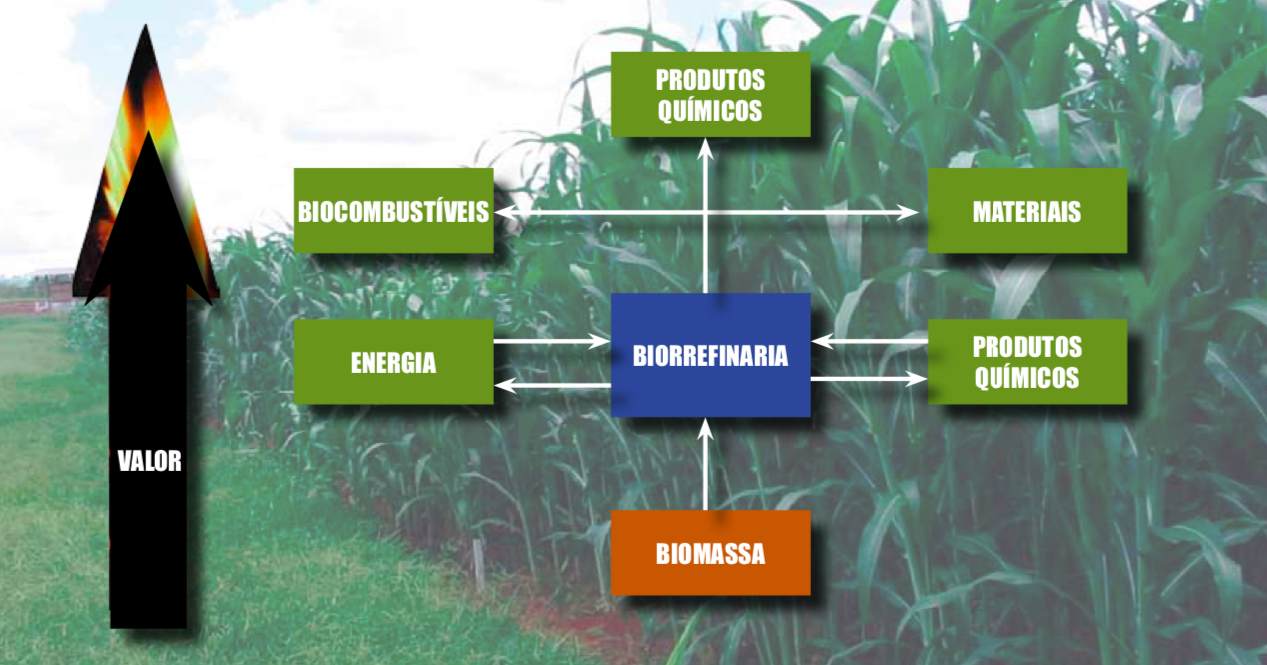 A celulose e a hemicelulose, tratadas por métodos físico-químicos e/ou biológicos, decompõem-se em hexoses e pentoses. Os produtos derivados desses açúcares de maior potencial industrial são:
ácidos carboxílicos (lático, succínico), 
etanol, 
sorbitol, 
butanol, etc. 
Tais compostos são utilizados como solventes, combustíveis, monômeros para plásticos, intermediários químicos para a indústria farmacêutica e de química fina em geral.
Fonte: Embrapa, MMA
BIODIESEL
O etanol é utilizado para veículos e equipamentos de motores leves, e o Biodiesel é um biocombustível utilizado para caminhões e ônibus. 

Sua produção e consumo no Brasil avançaram com a criação do Plano Nacional de Produção e Uso do Biodiesel (PNPB), no ano de 2004. Passou a ser incorporado ao diesel em 2004. Passou a ser obrigatoriamente incorporado ao diesel em 2008 (em 2%)  e em 2010 (em 5%).

Países que o produzem: Alemanha e Estados Unidos, seguidos por Argentina, França, Japão etc. 

A sua fabricação ocorre a partir da transformação de óleos vegetais e gorduras.
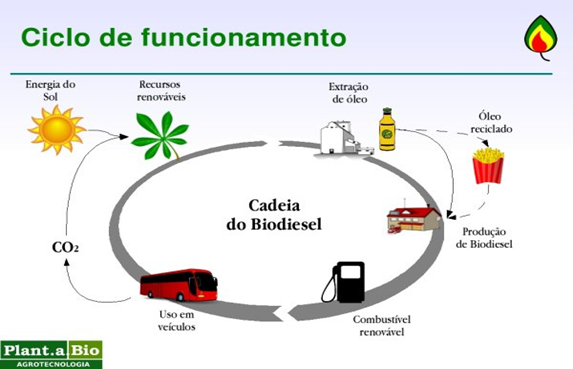 BIODIESEL
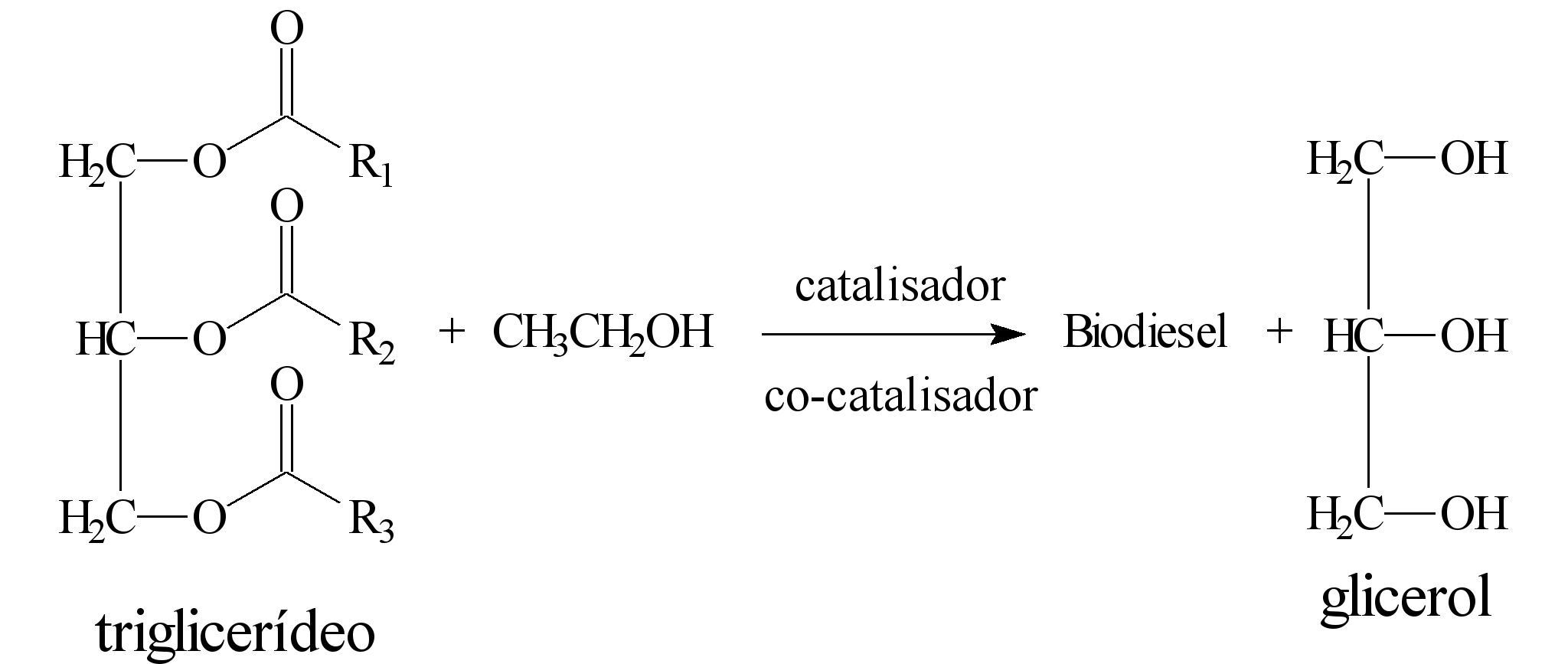 O Biodiesel é produzido partir da transesterificação de óleos vegetais e de gorduras (triglicérideos) empregando catalizadores:
químicos 
enzimáticos (lipases)
BIODIESEL
Materia Prima: Fontes de triglicerideos
Oleaginosas agrícolas, como:
óleo de soja,
óleo de palma, 
gorduras

óleo reciclados, resíduos
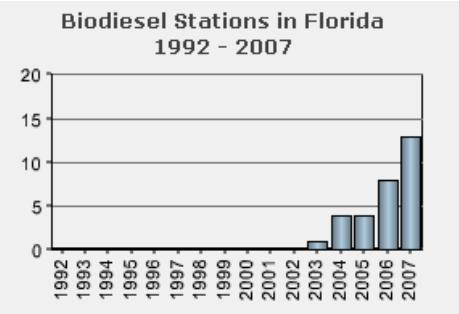 Estações de biodiesel na Flórida a partir de 2007
BIODIESEL
BIODIESEL DE ALGAS
DESVANTAGENS 
Tecnologia atual: Custos elevados de extração e baixas taxas de conversão. 



Dezenas de empresas começaram a projetos-piloto e produção em pequena escala. Mas, produzir em quantidade significa encontrar fontes confiáveis de nutrientes de baixo custo e de água, gestão de patógenos que podem reduzir o rendimento. 

Biomassa de microalgas, com um teor de óleo de 55% terá de ser produzido em menos de US$ 340/ton para ser competitivo com o diesel de petróleo. Atualmente, US$ 3.000/ton .
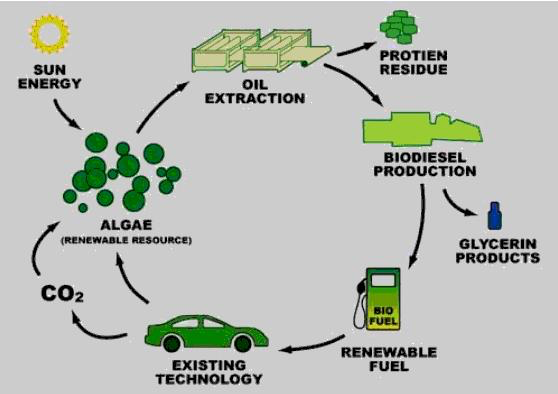 VANTAGENS:

As algas crescem rapidamente, consomem o dióxido de carbono e pode gerar mais de 5.000 litros por ano por hectare de biocombustível, em comparação com 350 galões por ano para o etanol de milho. 

Algas combustível baseado pode ser adicionado diretamente na refinação e distribuição de sistemas existentes.

Em teoria, os E.U. poderia produzir o suficiente para satisfazer todas as necessidades de transporte do país .
BioRefinarias
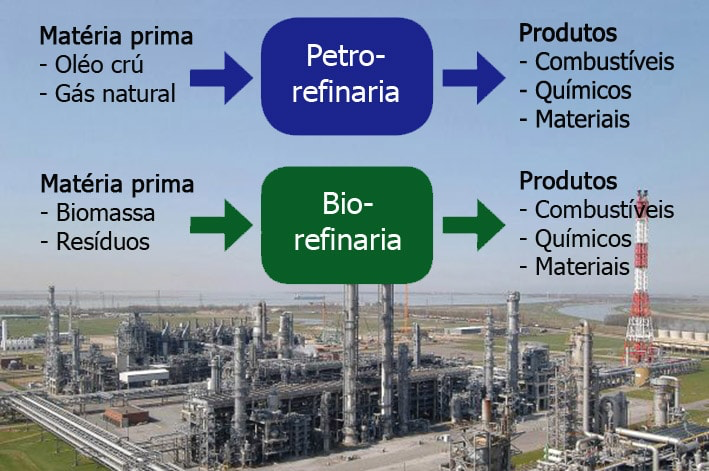 Obrigada por sua atenção !